Marketing Strategy:
Implementing Marketing Principles and Data Analytics
All Customers Change
All Competitors React
All Resources are Limited
All Customers Differ
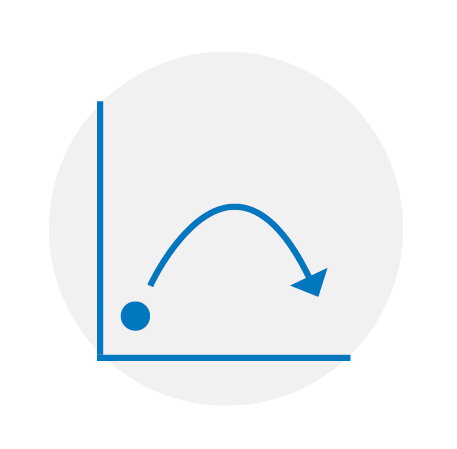 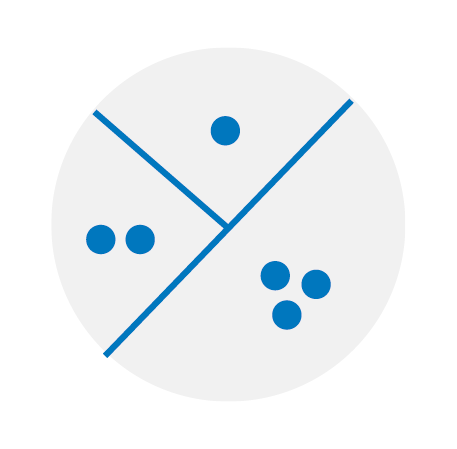 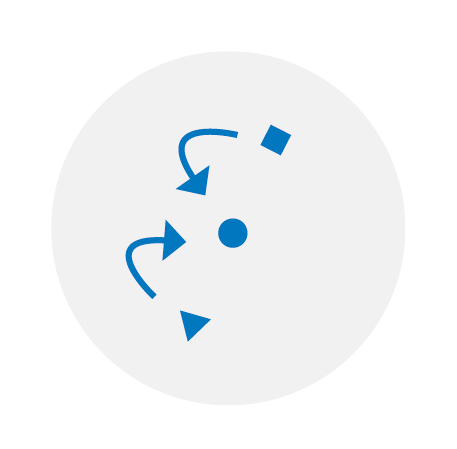 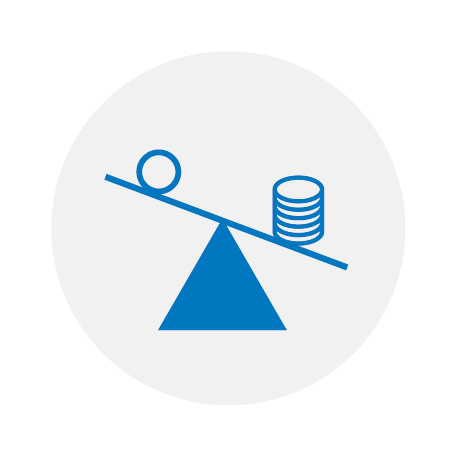 Managing Customer Dynamics
Managing Resource Tradeoffs
Managing 
Competitive Sustainable Advantage
Managing Customer Heterogeneity
© Robert Palmatier
1
Agenda
Introduction
Overview of Marketing Principles’ Problems and Solution
Synergistic Integration of the Four Marketing Principles
Temporal Interconnections
Micro-Macro Duality
Building Marketing Analytics Capabilities
Data Capabilities
Methodological Capabilities
Executing Marketing Strategies
Customer-Centric Approach
Continuously Iterating and Improving
Executing a Marketing Strategy Using First Principles and Data-Analytics
Takeaways
© Palmatier
2
Marketing is Becoming More Complex
The marketing discipline and its approach to marketing strategy has evolved dramatically over the last six decades, from being a peripheral function that managed discretionary spending and outside vendors, to a key component of a firm’s overall business strategy responsible for billion dollar budgets 
As a result, each and every marketing decision has become more complex 
These developments point to an exciting future and many opportunities for the field of marketing 
Yet, this exponential rise of approaches and techniques also presents a dilemma to managers since it is very hard to know what approach or method is applicable in a specific situation
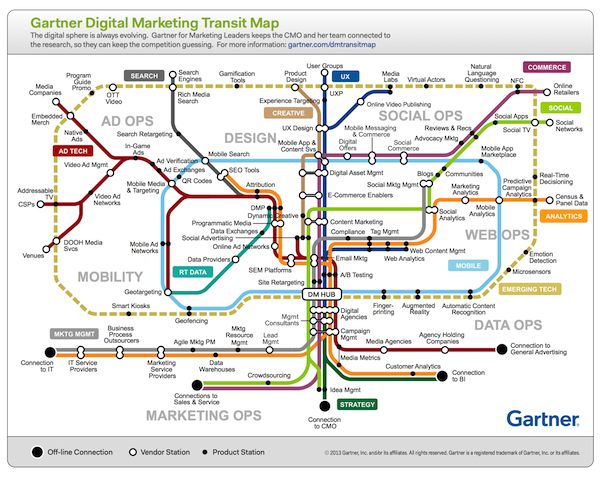 © Palmatier
3
[Speaker Notes: The marketing discipline and its approach to marketing strategy has evolved dramatically over the last six decades, from being a peripheral function that managed discretionary spending and outside vendors, to a key component of a firm’s overall business strategy responsible for billion dollar budgets. Given the increasing importance and large spending in the marketing domain, there has been an inundation of new marketing strategies, approaches, and techniques, either to find the best marketing strategy to drive a company’s performance or to address a range of specific marketing decisions. Business managers are faced with a large number of buzzwords and consulting fads associated with new marketing approaches over the past few decades.
In the 1970s and 1980s, the availability of scanner data enabled marketers to use databases to track sales as well as marketing efforts. This prompted the surge of new approaches and techniques on how best to segment and target customers, as well as position products in a competitive marketplace. While most marketing firms mainly employed basic marketing research techniques such as focus groups, surveys, or cross-tabs of sales, this era led to a slow surge in direct marketing, and targeting television advertising, since marketers obtained a more granular picture of their customers’ needs. 
In the 1990s and 2000s, the availability of customer relationship marketing (CRM) databases, clickstream data on customers’ online search, and the boom of syndicated data by industries enabled marketers to use databases to observe data at a micro-level about every potential customer.  This prompted the surge of new approaches and techniques on online adword pricing, analysis of online product reviews, Bayesian modeling, infused with new marketing techniques such as online targeting and retargeting, and micro-targeted television campaigns.
Today, in the 2010s and beyond “big data plus” era, marketers now have data from smartphones and Internet-enabled devices such as tablets. Moreover, the impending Internet-of-things boom means that the data available to marketers about customer preferences and behaviors almost doubles every year. Thus, marketers have turned to mobile targeting, and the use of day-to-day field experiments to make sense of the burgeoning data. Marketers are also trying to create a coherent marketing narrative across all marketing channels, to constantly engage their customers. Figure 9.1 summarizes the evolution of marketing data, analytic techniques, and targeting approaches, which has significantly impacted how marketing practice and strategies have changed over the past six decades. In many markets, building data and analysis capabilities are becoming key to marketing success and superior financial performance.
 
—Figure 9.1 about here—
 
Marketing decisions have become more complex. Take the phenomenon of pricing alone: a simple Google search of the term “pricing methods” yields at least eight pricing techniques: cost-based pricing, activity based pricing, price customization, value pricing, freemium pricing, name your own price (NYOP), pay what you please pricing (PYOP), and adword pricing. 
These developments point to an exciting future for the marketing discipline. Yet, this exponential rise of approaches and techniques also presents a dilemma to managers since it is very hard to know what approach or method is applicable in a specific situation. Worse, managers face an “over-choice” condition, or the notion that a decision-makers’ consideration set is vast, which is shown to paralyze decision-making. Thus, marketers must address a number of difficult questions in this complex environment, which undermines the effectiveness of their ultimate marketing strategies. Many of the questions that managers find especially difficult to answer are: 
When should I use each specific approach or analysis tool? 
How does each new marketing approach or tool improve my firm’s performance? 
Which approaches and tools are worth my firm’s time and investment to implement?
 
Marketing textbooks and many books targeted to marketing professionals are expanding their content to describe each of these new approaches and methods, which is aggravating the situation. All indications suggest that new developments in marketing and research techniques are going to continue to grow in the near future, and hence this problem is only going to get worse. Thus, organizing a book around specific approaches and techniques does not help solve the “over choice” issues since managers are being providing more and more content to dig through when designing and implementing their marketing strategy.

This book takes a very different approach to marketing strategy. Rather than adding to its complexity, we attempt to simplify it by arguing that managers’ marketing decisions should focus on solving four underlying “problems” that managers face when designing any specific marketing initiatives as well as developing their overall marketing strategies. Thus, the premise of this book is that when a marketing manager is sitting in a conference room and needs to make a marketing decision (e.g., increase customer acquisition rates or retention, expand profit margins, or strengthen brand equity) then rather than trying to identify the one specific approach or consulting book to use, they should decompose the marketing decision across the four First Principles and attack it one Principle at a time. These First Principles, or “fundamental concepts or assumptions on which a theory, system, or method is based,” represent the most critical hurdles to marketing success, and provide a structured approach to developing a marketing strategy. By addressing each of these Principles in sequence where the analysis tools, processes, and research techniques are aligned to each fundamental marketing complexity a manager has a structured and robust way to address the whole plethora of marketing issues. For example, Chapter 2 offers a range of approaches and analysis tools focused on “Managing customer heterogeneity” to address the First Principle of “All customers differ.” Organizing the varied approaches, tools, processes, and discussions around four fundamental principles means that every marketing decision appears within its meaningful context. The processes in each framework are designed to enable data-driven, rather than gut-based decisions. Specifically, each of the First Principles has an overall framework; capturing the data input needs, relevant approaches, processes, and analyses to address these four underlying complexities:
 (1) All customers differ.
(2) All customers change.
(3) All competitors react. 
(4) All resources are limited.
 
Accordingly, this chapter begins with a short, discussion of the historical trends that increase the relevance and need for a first principles approach to marketing strategy. We then synthesize the underlying problem and offer an overarching solution approach in the four Marketing Principles. Within this overview, we remind readers of concepts, analyses, and decisions addressed in the rest of this book. Finally, this chapter integrates the key implementation processes and techniques necessary to integrate the Marketing Principles, and offer a discussion on how to build data analytics capabilities which then enable firms to successfully execute marketing strategies.]
Evolution of Marketing Data, Analytic Techniques, and Targeting Approaches
1
1970s and 1980s
1990s and 2000s
2010s and beyond
Data Availability
Limited
Expansive
CRM Data
Syndicated data by industry
Internet search
Clickstream data
Scanner data 
Survey panel data
Mobile data
Customer journey data
Analytic Techniques
Simple
Complex
Cluster analysis
Positioning methods
Choice models
Bayesian models
CLV model
Search engine optimization
Mobile targeting
Targeting Approaches
Broad
Narrow
Direct marketing
Targeting through mass media
Online targeting and retargeting
Micro targeting on mass media
Engagement marketing
Geo-targeting
© Palmatier
4
Trends Increasing the Importance of the First Principle Approach, Including…
Firms are focusing on smaller and smaller customer segments in their move towards 1-to-1 customer marketing, which is exploiting the natural differences in customers’ needs
Customer, products, and marketing are changing faster than in the past, which requires managers to identify and respond quickly to these dynamic changes
Competitive rivalry is increasing due to more globalization, easy of reaching customers via Internet, and the entry of many new firms from emerging markets, which is making it more critical to have SCAs to maintaining a leadership position 
The increase in the amount of data across all aspects of the business as well as the easy of making data driven decisions, which is increasing the viability and impact of data-analytics over “gut” based marketing decisions
© Palmatier
5
[Speaker Notes: Trends Increasing the Importance of First Principle Approach 
A number of trends in business and marketing are making it critical to a firm’s success to address each of the First Principles. These trends included
firms are focusing on smaller and smaller customer segments in their move towards 1-to-1 customer marketing, which is exploiting the natural differences in customers’ needs
2) customers, products, and markets are changing faster than in the past, which requires managers to identify and respond quickly to these dynamic changes
3) competitive rivalry is increasing due to more globalization, easy of reaching customers via Internet, and the entry of many new firms from emerging markets (e.g., China, India), which is making it more critical to have SCAs to maintaining a leadership position
4) the increase in the amount of data across all aspects of the business as well as the easy of making data driven decisions, which is increasing the viability and impact of data-analytical over “gut” based marketing decisions. 
Next, we discuss how each of these trends is enhancing the importance of using First Principle and Data Analytical Approaches to developing marketing strategies.

First, firms are focusing on smaller and smaller customer segments in their move towards 1-to-1 customer marketing, which is exploiting the natural differences in customer needs. As stated in Chapter 2, marketing has moved from a mass marketing era (firms use mass media to appeal to an entire market with a single message), to a niche marketing era (firms apply marketing efforts on well-defined, narrow segments of consumers), into a one-to-one marketing era (firms attempt to apply marketing strategies directly to specific consumers). Why has this trend continued? It delivers a product or service that better matches a customer’s intrinsic preference (i.e., gives customers what they want). All else being equal, the smaller the segment, the more closely a targeted offering will match the needs of the members of that segment. Also, by focusing on a subsample of the overall market with mostly homogenous customers, firms can better anticipate future needs and detect emerging trends, which allows them to respond with well-targeted solutions before their more broadly focused competitors do. To compete, it is critical for a firm to have a process to manage customer heterogeneity (MP#1). Having a framework that allows a firm to continually and deliberately address the preferences of a micro-segment makes the process of managing customer heterogeneity more efficient. Across all three eras, the underlying method for dealing with customer heterogeneity is the same: focus on smaller and smaller groups of customers, such that the needs of each group are more similar as they get subdivided into smaller units, until the focus reaches an individual customer. 
Second, customers, products, and markets are changing faster than in the past, which requires managers to identify and respond quickly to these dynamic changes As stated in Chapter 3, to manage dynamics, marketing has moved from a lifecycle approach (in a customer lifecycle, customers across multiple products and firms can be aggregated to identify an average change or migration that customers follow as they age), to a dynamic customer segmentation approach (segmenting a firm’s existing customers according to a criterion that defines migration patterns that are expected to be similar). Why has this trend continued? It allows firm to manage dynamics in the market by focusing on smaller and smaller pockets of customers, either by assimilating them into small segments with similar trends, or projected trends in each individual’s behavior. All else being equal, the smaller the target segment and the clearer the projected needs, the more closely a targeted offering will match the needs of the members of that segment. Without being equipped to deal with customer dynamics (MP #2) in the marketplace, firms cannot accurately project what their customer (or industry) will likely prefer in the future. Hence, firms need a framework that focus on smaller and smaller groups of customers, such that the projected needs of each customer group are precisely known to the firm, until the focus reaches the future projects for each individual customer. 
Third, competitive rivalry is increasing due to more globalization, easy of reaching customers via Internet, and the entry of many new firms from emerging markets (e.g., China, India). As stated in Chapter 4, to manage competitive attacks, marketing has moved from product equity perspective to a customer equity perspective. The customer equity perspective recommends regarding customers as financial assets, such that they can be measured, managed, and maximized, similar to any other firm asset. As a result, managing competitor reaction lies in building and maintaining strong barriers to withstand competitive attacks, and in particular, building brand, offering and relationship equities. Why has this trend continued?  It delivers a sustainable competitive advantage (SCA) to firms, i.e. through a customer equity approach, firms can ensure that
customers must care about what a firm offers
	(2) they do it do it better than competitors
	(3) their offerings are hard to duplicate. 
Having a framework that allows a firm to build and maintain barriers (MP#3) makes the process of managing competitive rivalry more efficient. Such a framework generates descriptions of the firm’s SCA now and in the future and the strategies it should use to build and maintain these SCA as outputs. These outputs aggregate insights gained from more fine-grained analyses, in an effort to support more effective macro decision-making.
Fourth, the increase in the amount of data across all aspects of the business as well as the easy of making data driven decisions, which is increasing the viability and impact of data-analytical over “gut” based marketing decisions. As stated in Chapter 8, marketing has moved from a gut feeling or heuristic era (managers solved the resource allocation problem using simple thumb-rules, driven by intuition and judgment), to a data science era (firm attempts to use historical data on resource tradeoff decisions and past outcomes, a scientific approaches to determine marketing decisions). Why has this trend continued? Firms have to perennially tradeoff among a variety of marketing alternatives, and always face resource constraints. Having a framework that allows a firm to make resources tradeoffs optimally (MP#4) makes the process of managing resource constraints more efficient. Such a framework allows a firm to develop and track a set of key metrics to track marketing effectiveness, and a set of scientific approaches to allocate resources in an optimal manner. Given the need for our approach, we summarize the essence of each of the four MPs that we discussed in the book.]
Example of Successful Use of this Approach: Keytrade Bank
Keytrade Bank had the first Belgian online investment website
High Net Promoter Score: 55% of its customers score it at a 9 or 10
Created loyalty program called “Member Get Member” (MGM) which rewarded customers who referred new customers with a cash incentive of €30 paid out to the recommender and the new customer. For years, this system was working well for Keytrade Bank, keeping the acquisition cost of new customers low
More recently, Keytrade implemented a new customer relationship management (CRM) system that helped it capture nearly every customer action. Through the use of a custom CRM tool, Keytrade Bank was able to send personalized reminder emails, integrate into customer’s address books to ease referring, spread through easy social media integration, and automate the rewards processing system
With a well-built CRM, Keytrade Bank’s MGM program was able to achieve 35% growth and attract over 5,000 new customers
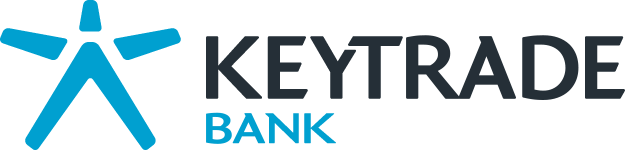 © Palmatier
6
[Speaker Notes: Example: Keytrade Bank (Belgium)
Belgium-based Keytrade Bank had the first Belgian online investment website. Priding itself on its customer loyalty, Keytrade Bank boasts a high Net Promoter Score, where 55% of its customers score it at a 9 or 10. The marketing department, inspired by its exceptionally high loyalty score, sought to create a loyalty rewards program. This program, called “Member Get Member” (MGM), rewarded customers who referred new customers with a cash incentive of €30 paid out to the recommender and the new customer. For years, this system was working well for Keytrade Bank, keeping the acquisition cost of new customers low. In the “ninth wave” of the program, Keytrade Bank implemented a new customer relationship management (CRM) system that helped it capture nearly every customer action. Through the use of a custom CRM tool, Keytrade Bank was able to send personalized reminder emails, integrate into customer’s address books to ease referring, spread through easy social media integration, and automate the rewards processing system. With a well-built CRM, Keytrade Bank’s MGM program was able to achieve 35% growth and attract over 5,000 new customers.4]
Agenda
Introduction
Overview of Marketing Principles’ Problems and Solution
Synergistic Integration of the Four Marketing Principles
Temporal Interconnections
Micro-Macro Duality
Building Marketing Analytics Capabilities
Data Capabilities
Methodological Capabilities
Executing Marketing Strategies
Customer-Centric Approach
Continuously Iterating and Improving
Executing a Marketing Strategy Using First Principles and Data-Analytics
Takeaways
© Palmatier
7
MP#1: All Customers Differ  Managing Customer Heterogeneity
The problem that lies within the first marketing principle is that all customers differ 
Customer needs emerge from a variety of sources:
Basic, personal differences
Varying life experiences
Unique functional needs for the product
Distinct aspirational self-identities
Previous persuasion-based activities focused on changing their preferences
The solution to the managing customer heterogeneity lies in selecting a specific segment of customers whose preferences match very closely with the firm’s selected set of offerings, and targeting them by positioning the selected offering in a way that highlights why it is the best solution for a sub-segment
© Palmatier
8
[Speaker Notes: MP#1: All Customers Differ è Managing Customer Heterogeneity 
Problem. The basic phenomenon that motivates the first marketing principle is that all customers differ. Customer needs emerge from a variety of sources including (1) basic, personal differences; (2) varying life experiences; (3) unique functional needs for the product; (4) distinct aspirational self-identities; and (5) previous persuasion-based activities focused on changing their preferences. These changes vary so widely that a firm could be faced with a task of catering to two diametrically opposite consumer segments, and need to satisfy both of them, within their cost constraints. If a firm sells products or services that ignore the differences across these two consumer segments, and try to serve the “average” of the two segments, they would lose both. Since other firms targeting each separate segment would better satisfy each segment and no customers want the average product. Thus the main challenge in the first marketing problem is the issue: how best to sell to customers where they all have varying needs?
Solution. The solution to the managing customer heterogeneity lies in selecting a specific segment of customers whose preferences match very closely with the firm’s selected set of offerings, and targeting them by positioning the selected offering in a way that highlights why it is the best solution for a sub-segment (i.e. why the firm’s offering for that sub-segment is better than any offering that competitors might provide). This is broadly known as the STP (i.e., segmentation, targeting, and positioning approach).
Segmenting is the process of dividing the overall market into groups, such that potential customers in each group have similar needs and desires for a particular product or service category (e.g., high preference for quality and service warranties, low need for large assortments), but the differences across groups (based on customer characteristics) are maximal. Targeting involves deciding which segment(s) to go after, based on the market attractiveness and competitive strength of each sub-segment. Finally, positioning involves the process of improving a firm’s relative advantage in the minds of its targeted customers, by emphasizing the key attributes of a firm’s offering to the right sub-segment. We discuss several different techniques to perform segmentation in Chapter 2. For example, cluster analysis could use survey data on customers’ needs and desires, and their characteristics to classify a large set of heterogeneous consumers or companies into a few homogeneous segments. STP is often combined with a customer-centric approach or strategy, in which the firm recognizes the long-term value of its core customer segment and puts it at the core of all major internal business processes and decisions.]
MP#2: All Customers Change  Managing Customer Dynamics
The problems that comes from the second marketing principle is that all customers change 
Customers’ changing needs arise from several sources:
Discrete life events
Typical lifecycle choices
Learning effects
Product lifecycle effects
Changing environmental contexts
The solution to the managing customer dynamics lies in applying STP solutions to a customer dynamic problem, i.e. segmenting a firm’s existing customers according to similarities in migration patterns, and develop customized strategies for differing migration patterns
© Palmatier
9
[Speaker Notes: MP#2: All Customers Change è Managing Customer Dynamics
Problem. The phenomenon that motivates the second marketing principle is that all customers change. Customers’ changing needs arise from several sources including discrete life events, typical lifecycle choices, learning effects, product lifecycle effects, or changing environmental contexts. How does this challenge firms? When changes are rapid and diverse, even firms that have done a good of selecting the right sub-segments of the market to focus on could be faced with a constantly moving target base. If a firm underestimates the problem and expects that changes in customers’ over-time proclivities are minor (compared to their stable differences), they would always be behind the dominant trend in the marketplace, since competitors might strategically anticipate customer changes and adjust their value proposition to proactively target customers. Thus the main challenge in the second marketing principle is the issue: how to best sell to customers whose preferences constantly change?
Solution. The solution to the managing customer dynamics lies in applying STP solutions to a customer dynamic problem, i.e. segmenting a firm’s existing customers according to similarities in migration patterns, and develop customized strategies for differing migration patterns. We discuss three approaches to address this solution. One approach, called the AER approach, assumes that customers within each of three different, Acquisition–Expansion–Retention (AER), stages are similar, and therefore develops specific strategies to deal with customers at each stage. In a second approach, called lost customer analysis, firms set regular intervals for contacting lost customers to identify the cause of their transition, where they went, and potential recovery strategies. The firm takes appropriate corrective action depending on whether the lost customer was in the firm’s target segment and the root cause. We discuss choice models as a way to understand customer AER decisions in Chapter 3. Finally, a Hidden Markov model (HMM) approach use changes in past customer behavior to identify customer “states” (or dynamic segments) and model the probability of transitioning among those various states. The dynamic segments can be defined in terms of economic value to the firm, and the probabilities of switching from state to state, by customer, is useful for firms in understanding the importance of anticipated changes in customer behavior. When AER approaches are combined with individual-level approaches like lost customer analysis, the firm can develop a detailed picture of how past changes, or anticipated changes in customer behaviors are likely to change the composition of their target segments.]
MP#3: All Competitors React  Managing Sustainable Competitive Advantage
The problem that arises from third marketing principle is the fact that all competitors react 
Firms can see their competitor attack from several sources:
Through technical innovations that make a focal firm’s products and services obsolete
Cultural, environmental, or random factors that suddenly sway customers from being loyal to one firm to seeking out another firm’s products
The entrepreneurship and creativity of diverse actors that disrupt the nature of business in a focal firm’s industry
The solution to the managing competitor reaction lies in building and maintaining strong barriers to withstand competitive attacks
© Palmatier
10
[Speaker Notes: MP#3: All Competitors React è Managing Sustainable Competitive Advantage
Problem. The third marketing principle is motivated by the fact that all competitors react. 
Firms could see their competitors attack from several sources, including through technical innovations that make a focal firm’s products and services obsolete, to cultural, environmental or random factors that suddenly sway customers from being loyal to one firm to seeking out another firm’s products, to the entrepreneurship and creativity of diverse actors that disrupt the nature of business in a focal firm’s industry. How does this affect firms? Intense competitive rivalry could challenge the most prepared firms, even the ones that have selected the right sub-segments of the market, and those doing a good job of managing existing and anticipated trends in customers’ migration patterns, since competitors will persistently try to copy its success or innovate business processes and offerings to match customers’ needs and desires better. If a firm underestimates competitive reactions, they will not have suitably strong barriers to withstand attacks, and hence could lose dominant market place positions. Thus the main challenge in the third Marketing Principle is: how to best manage ever-present competitive actions and reactions?
Solution. The solution to the managing competitor reaction lies in building and maintaining strong barriers to withstand competitive attacks. These barriers are called sustainable competitive advantages (SCA). A firm is said to have SCA when it is able to generate more customer value than competitive firms in its industry for the same set of products and service categories. In other words, customers care about what this SCA offers, the firm does it better than competitors, which generates a relative advantage, and the SCA must be hard to duplicate or substitute, even with significant resources.  
Most firms build SCA through building brand, offering, and relationship (BOR) equities. Building brand equities entails strong brand positioning (whether a brand captures the firm’s desired place in the customer’s mind) brand architecture (the rationale and structure among the firm, its products, and brand/product extensions), and brand extensions (the approach the firm’s uses for launching a new offering by leveraging an existing brand). In Chapter 5, we discuss surveys as a tool to conduct brand audits, which help understand a brand’s positioning, architecture and extension strategies. To build offering equities, a firm should invest in research and development (R&D) so that they can introduce the newest or most innovative product, reduce costs, add supplementary services, or fundamentally alter the customer experience. To the extent that these new offerings meet customers’ needs better than existing offerings, and customers care about the new feature, a firm possess high offering equity. Another strategy for developing an innovative offering is to dramatically reposition an existing product, by removing some features and adding others so the total offering appeals to a different customer segment with a “new” value proposition. In Chapter 6, we discuss conjoint analysis as a way for a firm to redesign its product offerings. Finally, to build relationship equities, a firm can use social programs (social engagements like meals and sporting events) to convey the customer’s special status, structural programs (such as in electronic order processing interfaces or customized packaging) that provide investments that customers might not make themselves, or financial programs that provide economic benefits, in the form of special discounts, giveaways, free shipping, or extended payment terms. In Chapter 7, we discuss regression analysis as a way for a firm to gauge the effectiveness of its relationship marketing efforts.]
MP#4: All Resources are Limited  Managing Resource Tradeoffs
The fourth and final Marketing Principle focuses on dealing with the issue that all resources are limited
Resource constraints can emerge from different sources:
A firm’s resource slack
The changes in the composition of a firm’s segments
Changes in the competitiveness of a firm’s product portfolio and landscape
The changes in the effectiveness of a firm’s current marketing activities
The solution to managing resource tradeoffs lies in understanding the marginal benefit and cost of every incremental dollar to a segment or product, such that the ultimate allocation decision made by the firm is in proportional to the marginal benefit and cost tradeoff associated with each segment or product
© Palmatier
11
[Speaker Notes: MP#4: All Resources are Limited è Managing Resource Tradeoffs
Problem. The fourth and final Marketing Principle focuses on dealing with the issue that all resources are limited. Resource constraints could emerge from different sources including a firm’s resource slack (usable resources that change with the health of the economy), the changes in the composition of a firm’s segments, changes in the competitiveness of a firm’s product portfolio and landscape, as well as the changes in the effectiveness of a firm’s current marketing activities. How does this complicate firms’ marketing problems? Resource constraints mean that even if firms are excellent at selecting the right sub-segments (MP#1), managing existing and anticipated trends in customers’ migration patterns (MP#2), and developing a sustainable competitive advantage through brand, offering and relationships equities (MP#3), they have to constantly adjust marketing budgets and reallocate it in a manner commensurate market conditions. Thus the main challenge in the fourth fundamental marketing problem is the issue: How to effectively managing resource tradeoffs when executing a firm’s marketing strategy?
Solution. The solution to managing resource tradeoffs lies in understanding the marginal benefit and cost of every incremental dollar to a segment or product, such that the ultimate allocation decision made by the firm is in proportional to the marginal benefit and cost tradeoff associated with each segment or product. This is accomplished by two approaches. The first approach is to create, measure and monitor performance at every possible turn, or the metrics-driven approach. Firms should use financial metrics, typically based on financial ratios, because they are easily converted to monetary outcomes such as net profit return on investment, which links into the firms overall accounting measures. Firms also use marketing metrics, which are based on numbers related to consumers’ attitude, behaviors and mindset about a firm’s products, and include metrics such as awareness, satisfaction, loyalty and brand equity. Intermediate marketing metrics are faster to detect change and allow more diagnostics as to the effects of marketing expenditures than do more aggregate financial metrics. 
The second approach is to validate the effectiveness of each marketing dollar, using these metrics, or the attribution-based allocation approach. In Chapter 8, we recommend that firms should use attribution-based models, where firms review their historical data and measure the impacts of various marketing activities using mathematical models. Historical data contain insightful information about whether and how much marketing resources truly increase outcomes. With a well-executed attribution approach, marketing managers can discern the relative impact of each resource, which is crucial to their optimal allocation. This will ensure that a firm successfully managing resource tradeoffs to only fund each of its initiatives based on its expected benefit and cost. 
We summarize the First Principles, solutions, and supporting analytical techniques in Table 9.1.]
Summary of First Principles, Solutions, and Supporting Analytical Techniques
12
© Palmatier
Agenda
Introduction
Overview of Marketing Principles’ Problems and Solution
Synergistic Integration of the Four Marketing Principles
Temporal Interconnections
Micro-Macro Duality
Building Marketing Analytics Capabilities
Data Capabilities
Methodological Capabilities
Executing Marketing Strategies
Customer-Centric Approach
Continuously Iterating and Improving
Executing a Marketing Strategy Using First Principles and Data-Analytics
Takeaways
© Palmatier
13
Synergistic Integration of the Four Marketing Principles
A precursor to successfully implementing the four Marketing Principles is understanding how they fit together so that the collective learning from the four Marketing Principles is greater than the learning from each individually 
Two key ways that the Marketing Principles work together to synergistically improve the effectiveness of a marketing strategy:
Temporal interconnections which allows an output of one MP to provide key input data to another MP
Micro-Macro duality which allows deep understanding of customers at micro levels and supports strategic and resource decisions at macro levels
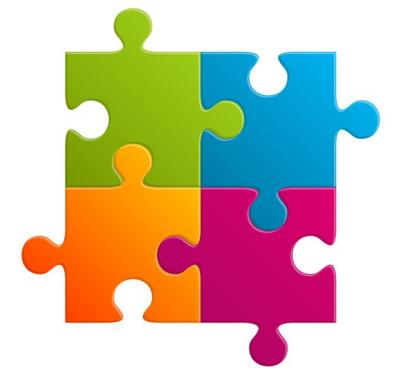 © Palmatier
14
[Speaker Notes: A precursor to successfully implementing the four Marketing Principles is understanding how they fit together so that the collective learning from the four Marketing Principles is greater than the learning from each individually. There are two key ways that the Marketing Principles work together to synergistically improve the effectiveness of a marking strategy, (1) temporal interconnections which allows an output of one MP to provide key input data to another MP, and (2) micro–macro duality which allows deep understanding of customers at micro levels (avoiding aggregation bias) and supports strategic and resource decisions at macro levels (advertising, R&D, and sales force strategies).]
Temporal Interconnections
One noteworthy feature about this approach is the hierarchical nature of the four marketing principles 
Thus, to develop an effective marketing strategy requires the understanding that each of the four Marketing Principles are inter-connected in a natural sequence 
Starting from the overall market in MP#1, then to the firm’s own customer base in MP#2, and next to building a barrier around these segments and customers using BOR strategies (MP3#) 
Only when the outputs of these three MPs are known can a firm then allocate their resources in an efficient manner (MP#4)
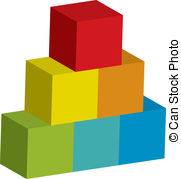 © Palmatier
15
[Speaker Notes: Temporal Interconnections
One noteworthy feature about this approach is the hierarchical nature of the four marketing principles. Figure 9.2 illustrates how the four First Principles are temporally connected in practice. The grey boxes represent the overarching marketing principle; the blue ovals represent the solution, or output, of each Marketing Principle. For example, solving MP#3 requires the output from the first and second principles, while solving MP#4 requires the outputs from the first, second and third Marketing Principles.
For example, suppose a manufacturer of home sidings (e.g., St. Gobain) wishes to develop a new product that is considered attractive to its customer base (industrial contractors). As we read in Chapter 4, the firm will try to develop a new product that represents an SCA (MP#3). Thus, the new offering needs to provide something new that (1) customers cares about, (2) they must be able to design and manufacturer it better than competitors, and (3) the new offering must be hard to duplicate. However, the firm would find it very difficult if not impossible to build an effective offering and positioning strategy unless the firm knows what customer segments it wants to target and how it can uniquely fulfill their needs and benefits (relative to other offerings). Should the new siding be offered at a high price and be cutting edge when it comes to moisture-resistance, weight, and stack lock-provided installation? Or simple be offered at a medium price with average features, but delivered at a rapid pace? To know this, the firm would need the outputs of MP#1 to even begin building an SCA (e.g., positioning statement in Figure 9.2). Moreover, to build an SCA that thwart competitive attacks, the firm needs to account for how contractors might change over time and understand when customers might start or stop buying specific product features. For example, have contractors’ preference towards moisture-resistance and installation ease changed over time or as they become more experienced? The output of MP#2, which captures triggers of migration across stages, thus represents critical input to the problem of building SCA (e.g., AER positioning and strategies in Figure 9.2). The same intuition applies to the solution of MP#4, because making resource trade-offs requires a clear understanding the first three principles. 
Thus, to develop an effective marketing strategy requires the understanding that each of the four Marketing Principles are inter-connected in a natural sequence. Starting from the overall market in MP#1,then to the firm’s own customer base in MP#2, and next to building a barrier around these segments and customers using BOR strategies (MP3#). Only when the outputs of these three MPs are known can a firm then allocate their resources in an efficient manner (MP#4).]
Integrating the Four Marketing Principles
All Customers Differ
All Competitors React
Managing Sustainable Competitive Advantage
SCAs
BOR equity stack
Brand/relationship mgt.
Innovation processes
Conjoint /choice models
Managing Customer Heterogeneity
STP
Perceptual maps
Customer centricity
Cluster analysis
Positioning statement
SCAs 
now and in the  future
MP#1
MP#3
BOR marketing strategies
Managing Customer Dynamics
Lifecycles
AER bathtubs
Lost customer
CLV analysis
Managing Resource Trade-Offs
Heuristic approach
Attribution approach
Response models
Experimental models
AER positioning and  strategies
Plans, budgets, and metrics
MP#4
MP#2
All Customers Change
All Resources Are Limited
© Palmatier
16
Micro-Macro Duality
A micro-macro duality identifies insights at the micro level while supporting macro-level marketing decisions 
This process is important since if a firm only averages data and studies data at the macro level then many deeper insights and trends will be overlooked 
A micro-macro duality is key to MP#3 where the AER Strategy Grid captures the acquisition, expansion, and retention strategies (i.e., microanalysis of customer dynamics) across a firm’s customer personas (i.e., microanalysis of customer heterogeneity)
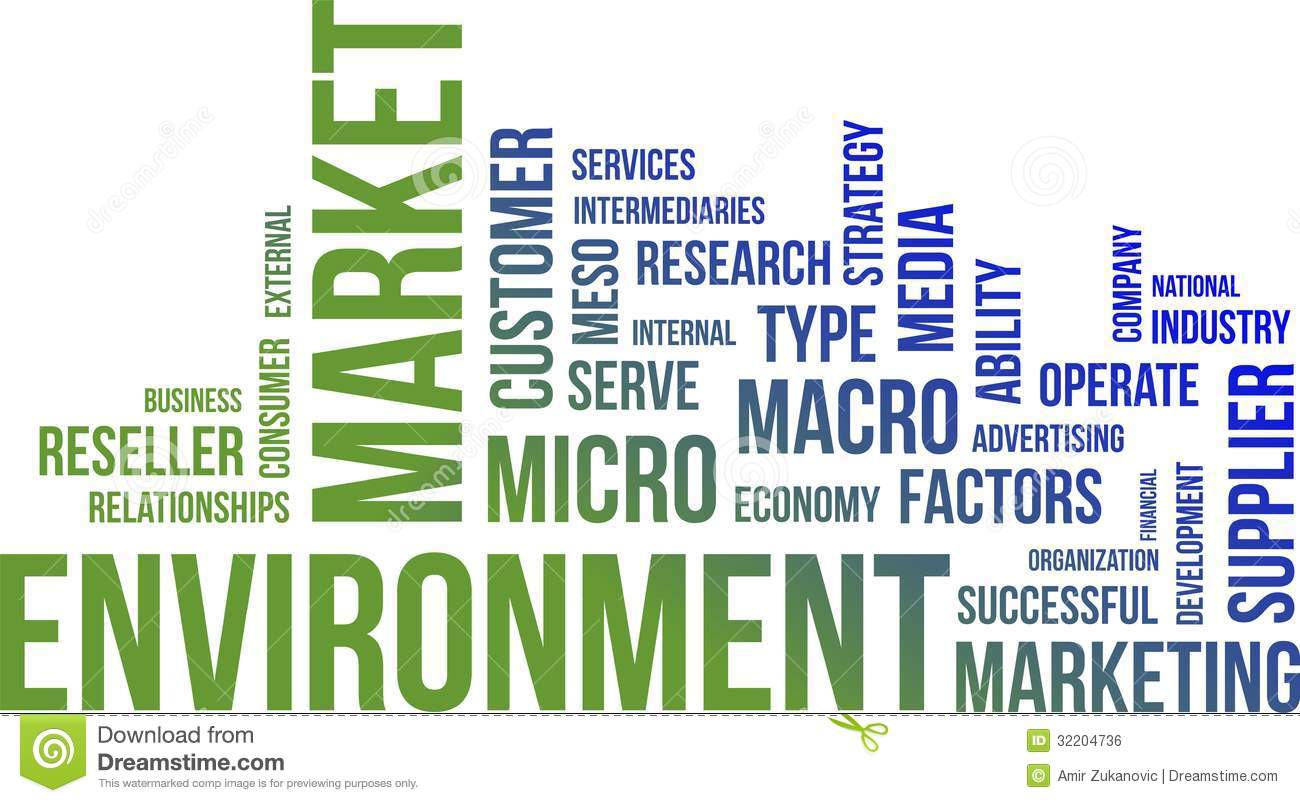 © Palmatier
17
[Speaker Notes: Micro-Macro Duality
The First Principle approach also represents a micro-macro duality, which identifies insights at the micro level while supporting macro-level marketing decisions. This process is important since if a firm only averages data and studies it at the macro level then many deeper insights and trends will be overlooked. Any newly emerging customer trends or needs will be overcome and hidden when averaged in with all of the mainstream customers. Even worse two very different segments can be merged providing misleading insights into what the two smaller groups of customers really wants. 
A micro-macro duality is key to MP#3 where the AER Strategy Grid captures the acquisition, expansion, and retention strategies (i.e., microanalysis of customer dynamics) across a firm’s customer personas (i.e., microanalysis of customer heterogeneity). Then, when a manager uses the AER Strategy Grid to populate the BOR Equity Grid, it provides a macro perspective to market-based sources of SCA. This micro-macro duality in MP#3 provides two key macro outputs including descriptions of the firm’s SCA now and in the future and the BOR strategies the firm should use to build and maintain these SCAs. Both outputs aggregate insights gained from more fine-grained analyses, in an effort to support more effective macro decision-making. This micro–macro duality is critical to a successful marketing strategy, because the true understanding of customers and markets occur at micro level (avoid aggregation bias), but strategic and resource decisions occur at macro level (advertising, R&D, and sales force strategies).]
Agenda
Introduction
Overview of Marketing Principles’ Problems and Solution
Synergistic Integration of the Four Marketing Principles
Temporal Interconnections
Micro-Macro Duality
Building Marketing Analytics Capabilities
Data Capabilities
Methodological Capabilities
Executing Marketing Strategies
Customer-Centric Approach
Continuously Iterating and Improving
Executing a Marketing Strategy Using First Principles and Data-Analytics
Takeaways
© Palmatier
18
Building Marketing Analytics Capabilities
Another precursor to successfully implementing the four principles framework is for a firm to develop customer analytics capabilities
Customer analytics could be broadly defined as a technology-enabled and model-supported approach to harness customer and market data to better understand and serve customers 
Firms deploying analytics are shown to perform better than those who do not employ such practices, since such firms are better prepared to understand what customers want, and react to changes in customer and environmental trends
In 2009 only 10% of firms regularly employed customer analytics, the number grew to over 80% in 2013, with firms spending 21% of their marketing budget on customer analytics projects  
Vendor market for customer analytics is burgeoning; for example, the worldwide customer analytics software market, consisting of data warehousing software and analytics tools, grew 8.7% to reach $34.9 billion in 2012, with a projected growth rate of 9.7% through 2017
© Palmatier
19
[Speaker Notes: Building Marketing Analytics Capabilities
Another precursor to successfully implementing the four principles framework is for a firm to develop customer analytics capabilities. Customer analytics could be broadly defined as a technology-enabled and model-supported approach to harness customer and market data to better understand and serve customers. Firms using customer analytics use data and methods (rather than gut feelings) to test and improve their marketing decision-frameworks. Why does the use of customer analytics help a firm? This is because firms deploying customer analytics solutions use a scientific, data-driven approach to understand their customer base, and thus improve their overall market-sensing capabilities. Indeed, market-sensing includes all the activities that are involved in gathering market data or intelligence, disseminating the data throughout the organization, analyzing the data from different perspectives, and acting on the information gleaned, and is shown to prepare and embolden a firm in the marketplace. Indeed, in both business-to-consumer and business-to-business markets, rapid technological advances in customer data collection, data concatenation, and data analysis abilities are allowing firms to differentiate themselves on their ability to acquire, cross-sell, upsell and retain customers. Accordingly, firms’ resources devoted to customer analytics have grown exponentially in recent years. Indeed, while market reports in 2009 indicated that only 10% of firms in a market regularly employed customer analytics, the number grew to over 80% in 2013, with firms spending 21% of their marketing budget on customer analytics projects.  Additionally, the vendor market for customer analytics is burgeoning; for example, the worldwide customer analytics software market, consisting of data warehousing software and analytics tools, grew 8.7% to reach $34.9 billion in 2012, with a projected growth rate of 9.7% through 2017.  
Firms deploying analytics are shown to perform better than those who do not employ such practices, since such firms are better prepared to understand what customers want, and react to changes in customer and environmental trends. Thus, we expect that firms with analytics capabilities should be able to better solve the First Principles of Marketing Strategy, i.e. they should be able to manage customer heterogeneity, manage customer change, respond to competitors by building a sustainable competitive advantage, and manage resource tradeoffs. To effectively use customer analytics involves building data capabilities and methodological capabilities.]
Example: Anomaly (Australia)
Anomaly is a boutique consulting company in Australia
Tasked with enhancing acquisition efficiencies for a major entertainment retailer, while increasing its market share
Leveraged the client’s customer data and conducted a series of detailed profiling and segmentation analyses, it was able to achieve 34% savings in the cost per acquisition and a 14% decline in customer churn rate
Driven by the analytics data, hot/cold maps of customer traffic were created for the client’s local marketing
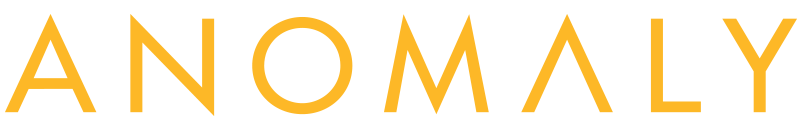 © Palmatier
20
[Speaker Notes: Example: Anomaly (Australia)
Anomaly is a boutique consulting company in Australia tasked with enhancing acquisition efficiencies for a major entertainment retailer, while increasing its market share. By leveraging the client’s customer data and conducting a series of detailed profiling and segmentation analyses, it was able to achieve 34% savings in the cost per acquisition and a 14% decline in customer churn rate. Driven by the analytics data, hot/cold maps of customer traffic were created for the client’s local marketing as well.10]
Data Capabilities
A firm can build data capabilities by building databases that improve:
Economic intelligence
Customer intelligence
Competitive intelligence
 Data specific to each of these areas are becoming more widely available, with firms beginning to invest in internal databases to link marketing efforts to financial outcomes 
Data sources can be classified as either structured or unstructured data 
Structured data includes information on customers’ identity, purchase history, and preferences, which are typically available in a firm’s customer relationship management (CRM) database
Unstructured data includes data that is beyond the customer-firm exchange including messages that customers post on social media, information about friends with similar tastes
© Palmatier
21
[Speaker Notes: Data Capabilities
A firm can build data capabilities by building databases that improve: 1) Economic intelligence, or data that help understand the trading environment and relationship partners, 2) customer intelligence, or data that help understand customers’ needs, and behaviors, and 3) competitive intelligence, or data that help scope out the competitive landscape for threats and opportunities. Data specific to each of these areas are becoming more widely available, with firms beginning to invest in internal databases to link marketing efforts to financial outcomes. Technological advances like the Internet and social media are profoundly affecting these trends as well. Broadly, these data sources can also be classified into fall into structured and unstructured data. Structured data includes information on customers’ identity, purchase history, and preferences, which are typically available in a firm’s customer relationship management (CRM) database. Unstructured data includes data that is beyond the customer-firm exchange including messages that customers post on social media, information about friends with similar tastes. Firms should strive to match structured and unstructured data to maximize their data capabilities.]
Methodological Capabilities
A firm can build methodological capabilities by mastering the analytical tools that we describe in the process boxes of each of the four marketing principles 
Three main purposes for the analyses described in this book:
Simplification thru data reduction
Linking variables to outcomes thru identification of causality
Finding tradeoffs among variables thru resource optimization
A number of analysis tools are available to help a student or firm advance their methodological capabilities
MEXL
SPSS
SAS
R
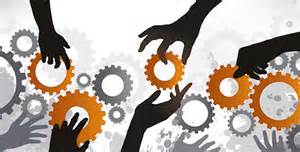 © Palmatier
22
[Speaker Notes: Methodological Capabilities
A firm can build methodological capabilities by mastering the analytical tools that we describe in detail in the Data Analytic Techniques and more generally in each chapter, which outline the most critical analytical tools relevant to marketing strategy. There are three main purposes of the analyses we describe in this book (see Table 9.2): simplification through data reduction; linking variables to outcomes by identifying causality; and finding trade-offs among variables through resource optimization:

1. Data simplification methods allow a firm to simplify large amounts of data into smaller, more meaningful, more actionable insights. Factor analysis provides a means to find common factors in a dataset and group variables that are highly correlated; cluster analysis helps the firm group similar customers into customer segments.

2. Linking methods support cause-and-effect investigations of marketing interventions. Experiments enable firms to link a marketing treatment to an outcome and identify the causal effects of a marketing action. Multiple regression allows firms to link multiple marketing predictors to a continuous marketing outcome. Choice models reveal links between multiple marketing predictors and a discrete marketing outcome.

3. Optimization methods help firms trade off among multiple marketing variables. For example, conjoint analysis helps determine individual-level trade-offs across dissimilar product features, such as size and price. Response models allow a firm to find the dollar impact of spending on different marketing interventions, and customer lifetime value analysis accounts for customer, time, and dynamic differences to make trade-offs across customers whose predicted future levels of profitability for the firm vary.

Various analysis tools are available to help students and firms improve their methodological capabilities. Readers would do well to consider Marketing Engineering by Decision Pro, marketing analytics software that is designed to work as a “plug-in” to Microsoft Excel (a cloud-based version is also forthcoming). More popularly known as MEXL, this software allows managers to use Microsoft Excel and bring in relevant add-ins to a variety of analyses, as required. The software solutions include factor and cluster analyses that underlie data reduction capabilities to simplify large amounts of data into smaller, more meaningful, and more actionable insights. They also include regression, choice models, and diffusion models to build data-linking capabilities and perform cause-and-effect studies. Finally, the software solutions include response models, conjoint models, and optimization models that improve firms’ marketing resource optimization capabilities.

In Data Analytic Technique 9.1, we list the different models available in MEXL, for each of the four MPs. Although this software is an excellent cost-effective companion to this book, many other data analysis packages are available, including SAS, IBM’s SPSS, open source software such as R, and visual packages such as JMP. We focus on MEXL because of its simplicity and resonance with our approach for this book. But this focus is not meant to ignore other packages that are effective for integrating the concepts, approaches, and techniques offered here.]
Building Methodological Capabilities across Three Key Purposes
© Palmatier
23
DAT 9.1
MEXL: Using Data Analytics to Implement Marketing Principles
Description
When to Use
To practice implementing the four Marketing Principles to develop effective marketing strategies.
To enable data-analytic techniques to  reveal insights about marketing strategic choices, before actual implementation.
Marketing Engineering (MEXL), an add-on to Microsoft Excel, contains mathematical tools that enable data-analytic implementation of the four Marketing Principles.
How It Works
We present an overview of the analyses associated with each of the Marketing Principles detailed in this book, and the MEXL models that enable these analytic processes. As shown below, MEXL contains almost all the analyses we recommend in our input-process-output approach to each Marketing Principle.
Software:
Marketing engineering, accessible online for a fee (http://www.decisionpro.biz/business-users/software/marketing-engineering-for-excel)
MP#1: Target products to meet the needs of different customer segments and manage customer heterogeneity.
MP#2: Adjust strategies over time to adapt to changing customer needs.
MP#3: Introduce new products to create a sustainable competitive advantage (SCA) as a barrier to other firms attacking your position.
MP#4: Manage limited resources by making resource trade-offs among marketing mix categories and brands.
24
© Palmatier
Agenda
Introduction
Overview of Marketing Principles’ Problems and Solution
Synergistic Integration of the Four Marketing Principles
Temporal Interconnections
Micro-Macro Duality
Building Marketing Analytics Capabilities
Data Capabilities
Methodological Capabilities
Executing Marketing Strategies
Customer-Centric Approach
Continuously Iterating and Improving
Executing a Marketing Strategy Using First Principles and Data-Analytics
Takeaways
© Palmatier
25
Executing Marketing Strategies
To yield the benefits from following the First Principle approach also requires effective execution of the marketing strategy 
Building the data and methodological capabilities are critical first steps to have the prerequisite toolbox to conduct many of the research processes and analytical models critical to making data-based decisions 
There are two other factors shown to improve the effectiveness of implementing a firm marketing strategy:
Instituting a customer-centric approach across the organization to provide a customer focus to decisions and to motivate employee towards satisfying customers needs 
Continuously iterating and improving each aspect of the marketing strategy in recognition that an effective marketing strategy is more of a process then an exact endpoint and requires ongoing adaption
© Palmatier
26
[Speaker Notes: Executing Marketing Strategies
To enjoy the benefits of following a First Principle approach, firms also must undertake the effective execution of their marketing strategy. Data and methodological capabilities are the first tools to put in the toolbox that is needed to build research processes and create the analytical models that underlie data-based decisions. Two additional factors also can improve the effective implementation of a firm marketing strategy:
1. Instituting a customer-centric approach across the organization to ensure an external customer focus in decisions and to better motivate employees to satisfy customer needs.
2. Continuously iterating and improving each aspect of the marketing strategy, with the recognition that an effective marketing strategy is a process, not an endpoint, and requires continuous adaption.]
Customer-Centric Approach
The customer-centric approach is a company-wide philosophy that places customers’ needs at the center of an organization’s strategic process and uses the resultant insights to make decisions
Being customer centric requires a firm to align multiple aspects of its organization to be consistent with this perspective, such as leadership, structure, culture, metrics, processes, and strategy 
Successful customer centricity depends on a strong market orientation, or “the organization-wide generation of market intelligence, dissemination of the intelligence across departments and organization-wide responsiveness to it” 
Customer centricity grants an organization deep knowledge about and commitment to their focal customers, supporting faster detection and responses to changing market conditions
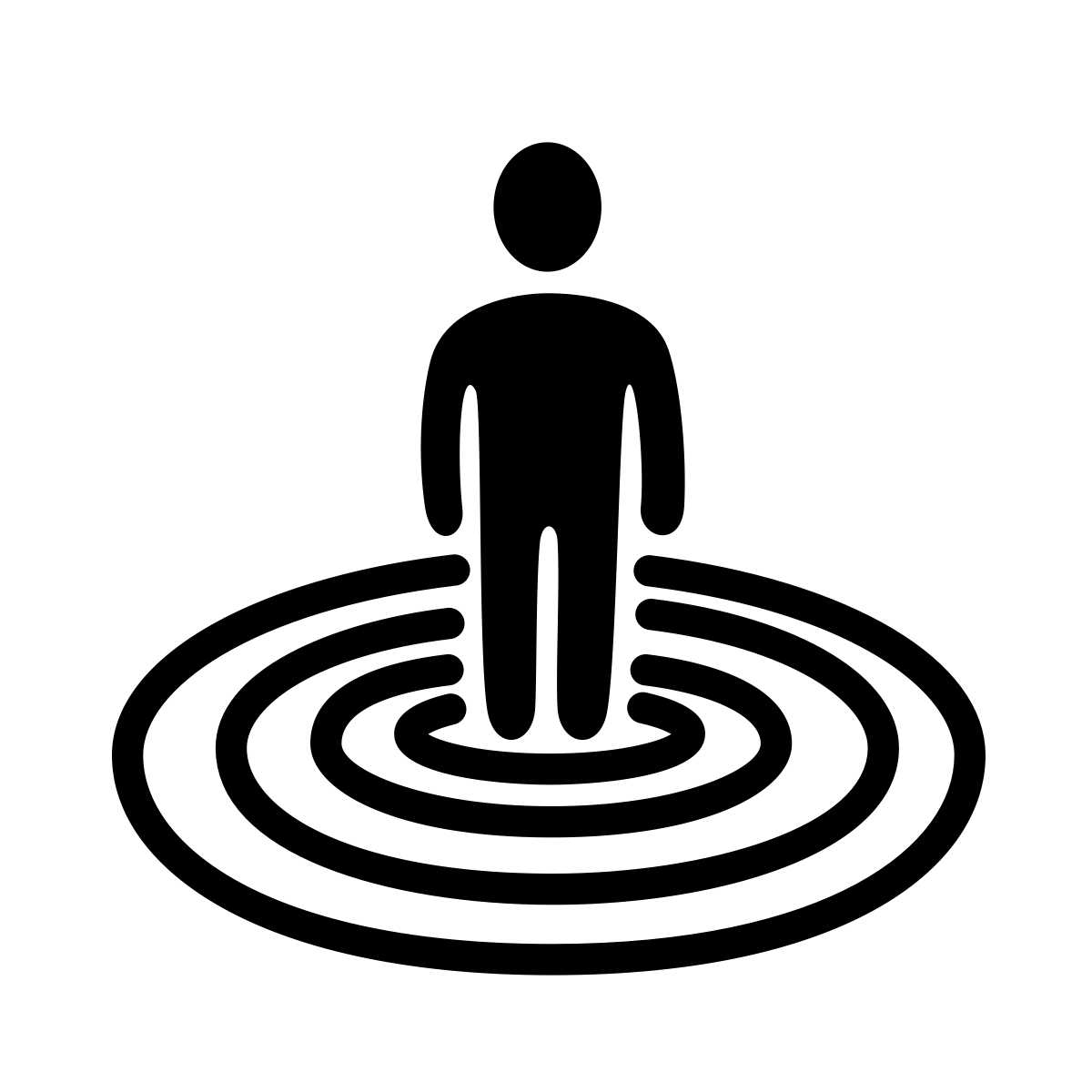 © Palmatier
27
[Speaker Notes: Customer-Centric Approach
In Chapter 2 we described the customer-centric approach as a company-wide philosophy that places customers’ needs at the center of an organization’s strategic process and uses the resultant insights to make decisions. Being customer centric requires a firm to align multiple aspects of its organization to be consistent with this perspective, such as leadership, structure, culture, metrics, processes, and strategy. The senior management typically needs to adopt this philosophy to make customer-centric decisions as a first step. The customer-centric approach constitutes an enabler by promoting customer preferences throughout the organization when implementing marketing strategy. It promotes internal alignment. A customer-centric approach increases the firm’s knowledge of and commitment to focal customer segments. This focus positions the firm favorably to identify any unmet needs and enables it to adapt quickly and effectively to changing needs. The customer-centric approach offers execution and adaptation benefits that improve the overall effectiveness of a firm’s marketing strategies.
Successful customer centricity depends on a strong market orientation, or “the organization-wide generation of market intelligence, dissemination of the intelligence across departments and organization-wide responsiveness to it.” Market orientation is a way to capture an aspect of a firm’s customer centricity that enhances firm performance. Market orientation comprises three dimensions: intelligence generation, intelligence dissemination, and responsiveness. Thus, a market orientation implies that a firm can capture customer preferences, communicate these needs throughout the organization, and use the information to target their needs, all of which allows the firm to match customer needs better and helps the firm implement and adapt its marketing strategies on an ongoing basis.
In summary, customer centricity grants an organization deep knowledge about and commitment to their focal customers, supporting faster detection and responses to changing market conditions. This continuous and real-time responsiveness is built into the organization’s structure, culture, and processes, and customer-centric metrics provide quick feedback to any misalignments making any strategy the firms focuses on more effective.]
Continuously Iterating and Improving
Firms need an iterative approach to integrate and execute the principles 
An ideal solution would optimize all the First Principles simultaneously, but firms likely lack the required time, resources, and skills to implement an ideal solution 
Instead, they can gradually improve their overall marketing functions by improving one principle at a time, maintaining an existing (even if suboptimal) approach to the other three marketing principles
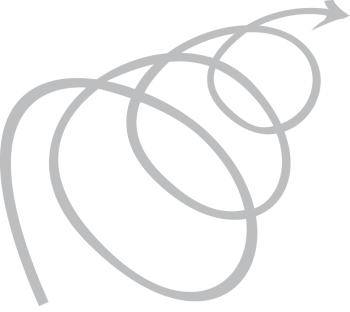 © Palmatier
28
[Speaker Notes: Continuously Iterating and Improving
Finally, sustainable offerings that stand the test of time require recognition that the firm cannot solve all the First Principles simultaneously, because of their complex and interrelated nature. Instead, firms need an iterative approach to integrate and execute the principles. An ideal solution would optimize all the First Principles simultaneously, but firms likely lack the required time, resources, and skills to implement an ideal solution. Instead, they can gradually improve their overall marketing functions by improving one principle at a time, maintaining an existing (even if suboptimal) approach to the other three marketing principles. In Figure 9.2, for any given time period (e.g., 6–12 months), a firm can focus its efforts on improving the processes associated with one marketing principle (grey box), to improve the related macro output (blue box), while maintaining its “business as usual” practices in other areas. Then in the next time period, it can improve a second marketing principle, having already improved the first one, and follow the same process for the third and fourth marketing principles. With this approach, the firm can cycle through all four marketing principles in four planning periods (e.g., 2–4 years). With this iterative approach, the firm gradually improves, focusing on one principle at a time, so that it can to collect and analyze data effectively to make significant improvements. Consider an example. A firm could conduct a deep segmentation analysis of its customers and define them better on the basis of their actual current needs and product usages. While conducting this study, the firm would maintain its current level of expertise to operate according to the other three marketing principles. Then in the next quarter, the firm could focus on determining where the newly defined customer segments migrate when they undergo changes. Because the firm can dedicate its resource base to one marketing principle at a time, it gains the best chance to maximize the outputs in a complex environment.]
Example MP#1: Executing a Marketing Strategy Using First Principles and Data-Analytics
Best Buy: MP#1: All Customers Differ Managing Customer Heterogeneity
In 2001, Best Buy was still a dominant electronics retailer, but it was starting to see slower growth in business and profitability drops due to specialty retailers and e-commerce
Stuck in the “unprofitable middle”: not good enough to cater to specialty shoppers with high margins, or to low-margin value shoppers who provided high volume
Solution: Best Buy assimilated a database of more than 500 million sales transactions across its stores and began to analyze shopping patterns. Classified shoppers in five segments, with specific names: upper income men, suburban mothers, small-business owners, young family men, and technology enthusiasts
Designated each of its stores according to the one or two segments it catered to. Thus, it could eliminate redundant inventory, save costs, train staff to identify shoppers by segments
These efforts improved profitability and enabled Best Buy to position each of its stores according to the target market in that geographic area
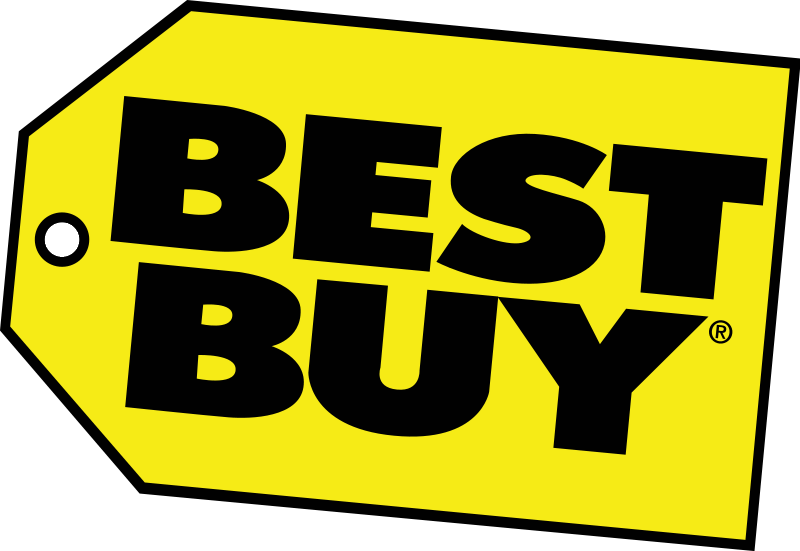 © Palmatier
29
[Speaker Notes: Executing a Marketing Strategy Using Marketing Principles and Data Analytics
Firms that adopt a well-planned marketing strategy based on the Marketing Principles and data analytics have great potential to reap financial rewards. We illustrate this claim with Best Buy’s efforts between 2001 and 2015. In 2001, Best Buy was still a dominant electronics retailer, but it was starting to see slower growth in business and profitability drops. By careful reasoning, Best Buy deduced that the slowdown was due to specialty retailers (e.g., RadioShack), the growth of the powerful and lowcost retailer Walmart, and the boom in electronic retailing induced by e-commerce. Even more important, it recognized that it seemed stuck in the “unprofitable middle”: not good enough to cater to specialty shoppers who offered high margins, or to low-margin value shoppers who provided attractively high volume. Thus, it faced the fundamental marketing problem of managing customer heterogeneity (MP#1). 
To better position its products in the marketplace, Best Buy assimilated a massive database of more than 500 million sales transactions across its stores and began to analyze shopping patterns. A segmentation exercise classified shoppers in five segments, with specific names: upper income men, suburban mothers, small-business owners, young family men, and technology enthusiasts, where “high-income men, referred to internally as Barrys, tend to be enthusiasts of action movies and cameras. Suburban moms, called Jills, are busy but usually willing to talk about helping their families. Male technology enthusiasts, nicknamed Buzzes, are early adopters, interested in buying and showing off the latest gadgets.” 
Through this data analytic exercise, Best Buy then designated each of its stores according to the one or two segments it catered to, for the most part. Thus, it could eliminate redundant inventory, save costs, train staff to identify shoppers by segments, serve each shopper more efficiently, and increase revenues. These efforts improved profitability on the revenue and cost sides, while also enabling Best Buy to position each of its stores according to the target market in that geographic area. 
Moreover, it could track the sales of each store running this new segmentation strategy and build response models that linked marketing investments in each store to its profitability. In turn, Best Buy could manage resource trade-offs better (MP#4) and allocate extra marketing dollars only to those stores that
showed the promise of profitability.]
Example MP#2: Executing a Marketing Strategy Using First Principles and Data-Analytics
Best Buy: MP#2: All Customers Change  Managing Customer Dynamics
By 2004, Best Buy realized that its competitors all were adopting similar strategies, and target consumers’ preferences were evolving to expect every store in their geographic area to cater specifically to their tastes
Best Buy assimilated longitudinal data about each customer’s transaction history, then built models to estimate the lifetime value of each customer. This exercise helped the company take its segmentation strategy to the individual level
Could tailor marketing communication messages specifically to each customer in a geographic area, as well as mail promotional coupons to customers according to their forecasted profitability
With this approach, Best Buy could track, manage, and maximize profitability at the customer level, staying ahead of competitors that continued to manage their businesses at the store level.
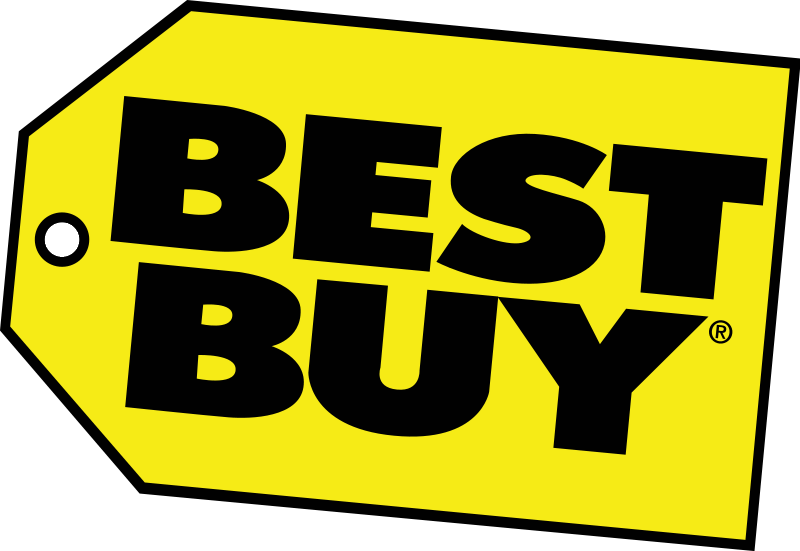 © Palmatier
30
[Speaker Notes: However, by 2004, Best Buy realized that its competitors all were adopting similar strategies, even as target consumers’ preferences were evolving rapidly to expect every store in their geographic area (including competitors) to cater specifically to their tastes. The fundamental marketing problem of managing customer change thus arose (MP#2). To manage changing preferences and cater to only the most profitable customers, Best Buy shifted its analysis from the store to the customer level. Specifically, it assimilated longitudinal data about each customer’s transaction history, then built models to estimate the lifetime value of each customer. This exercise helped the company take its segmentation strategy to the next, individual level. For example, Best Buy could tailor marketing communication messages specifically to each customer in a geographic area, as well as mail promotional coupons to customers according to their expected or forecasted profitability.
With this approach, Best Buy could track, manage, and maximize profitability at the customer level, staying ahead of competitors that continued to manage their businesses at the store level. The data analysis also could forecast the future profitability of each customer (in each store), creating a view of each customer as a profit center. The resulting individual-level response models helped connect marketing investments (e.g., promotional coupons) in each customer to that customer’s future sales and profitability – that is, helped manage resource trade-offs (MP#4) at the customer level. By providing the right coupon to the right customers (i.e., those most profitable to Best Buy), the company outcompeted online retailers that provided deep price promotions to all customers.]
Example MP#3: Executing a Marketing Strategy Using First Principles and Data-Analytics
Best Buy: MP#3: All Competitors React  Managing Sustainable Competitive Advantage
Between 2008 and 2010, as online and mobile retailing expanded exponentially, firms such as Apple and Amazon began to cut into Best Buy’s profits. Online retailers have lower inventory costs, and they can capitalize on lower prices, no sales tax, and convenient ordering and return policies
Best Buy launched a data analytics-driven “Renew Blue” strategy to build on Best Buy’s strengths – a unique bricks-and-mortar shopping environment, helpful service staff, and the convenience of touching and feeling products – while also maintaining low inventory costs
The program first gathered sales transaction data to identify which segments and stores were not profitable; these were closed down. Then, using consumer-level data, Renew Blue sought to offer unique “purchase online, pick-up in-store” programs that enabled profitable customers to buy online, while still encouraging them to visit the store and engage in cross-shopping
By 2014, online sales increased from 7% to nearly 10% of its total sales, and a $1 billion cost reduction
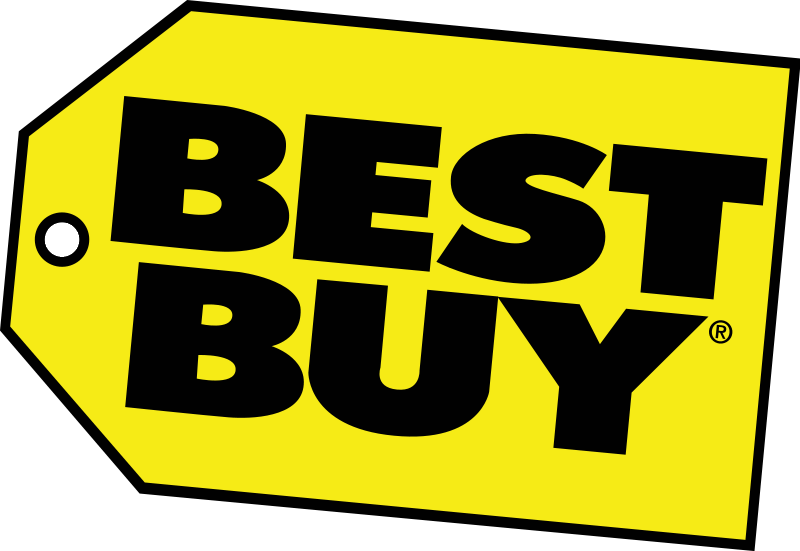 © Palmatier
31
[Speaker Notes: Then, between 2008 and 2010, as online and mobile retailing expanded exponentially, firms such as Apple and Amazon made severe inroads into Best Buy’s top and bottom lines. Online retailers do not have the burden of inventory costs, and they can capitalize on lower prices, no sales tax, and convenient ordering and return policies. As result, Amazon’s revenue grew from $6.9 billion in 2004 to nearly $50 billion in 2011, while Best Buy’s revenue stayed stagnant at $50 billion between 2009 and 2011.18 Thus, Best Buy faced the fundamental marketing problem of ever-present competitive reactions (MP#3). At first, it sought to match Amazon’s prices, but this competitive strategy could not work, because Amazon would always have a cost advantage due to its lower inventory carrying costs. Researchers suggested that “Best Buy should be looking for opportunities to optimize their business model around the jobs that Amazon can’t do for customers,” by building its own sustainable competitive advantage rather than reacting with price cuts.19 Accordingly, in the fall of 2012, Best Buy launched a data analytics-driven “Renew Blue” strategy. The idea was to build on Best Buy’s strengths – a unique bricks-and-mortar shopping environment, helpful service staff, and the convenience of touching and feeling products – while also maintaining low inventory costs. The program first gathered sales transaction data to identify which segments and stores were not profitable; these were closed down. Then, using consumer-level data, Renew Blue sought to offer unique “purchase online, pick-up in-store” programs that enabled profitable customers to buy online, while still encouraging them to visit the store and engage in cross-shopping. The program also aimed to increase store inventory in select stores, to encourage consumers to stay engaged with the retailer. Thus, Best Buy refined its segmentation and customer-level strategies, formulated a decade prior, to compete better in the digital era. By 2014, the Renew Blue plan appeared to be working. Best Buy could report increased online sales, from 7% to nearly 10% of its total sales, together with a $1 billion cost reduction.20 As this real-world example shows, a data analytic, process-driven marketing strategy framework can help a firm reap financial rewards, even in highly competitive marketplaces.]
Example MP#4: Executing a Marketing Strategy Using First Principles and Data-Analytics
Best Buy: MP#4: All Resources are Limited Managing Resource Tradeoffs
Best Buy tracked the sales of each store running their new segmentation strategy (from MP#1) and build response models that linked marketing investments in each store to its profitability
In turn, Best Buy could manage resource trade-offs better (MP#4) and allocate extra marketing dollars only to those stores that showed the promise of profitability
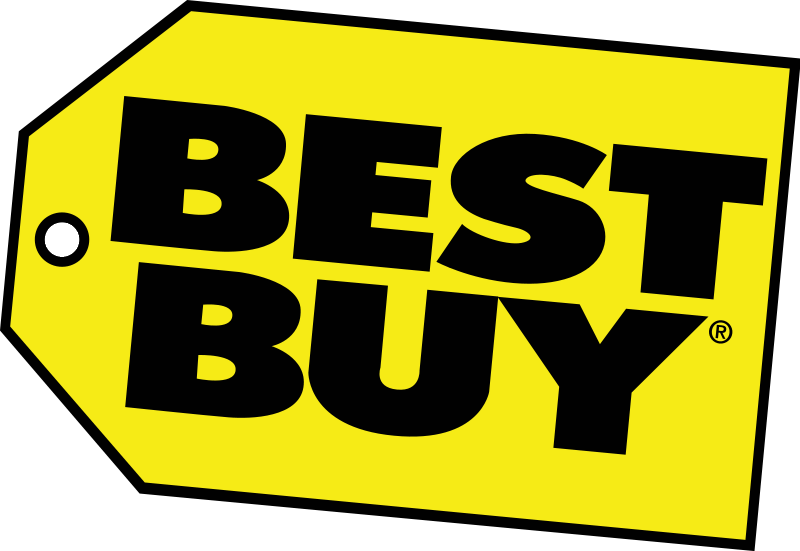 © Palmatier
32
[Speaker Notes: Moreover, it could track the sales of each store running this new segmentation strategy and build response models that linked marketing investments in each store to its profitability. In turn, Best Buy could manage resource trade-offs better (MP#4) and allocate extra marketing dollars only to those stores that
showed the promise of profitability.]
Agenda
Introduction
Overview of Marketing Principles’ Problems and Solution
Synergistic Integration of the Four Marketing Principles
Temporal Interconnections
Micro-Macro Duality
Building Marketing Analytics Capabilities
Data Capabilities
Methodological Capabilities
Executing Marketing Strategies
Customer-Centric Approach
Continuously Iterating and Improving
Executing a Marketing Strategy Using First Principles and Data-Analytics
Takeaways
© Palmatier
33
Takeaways
While most approaches to marketing strategy take a functional perspective to update readers about the latest tools, we take a simplifying customer-centric perspective that aims at providing an overarching framework to marketing strategy, that possess a portable, generalized input-process-output approach for all marketing problems. 
Firms are moving from mass-marketing to one-on-one marketing, and thus serving the needs of smaller and smaller groups of customers. Firms are managing dynamics by moving from lifecycle approaches to dynamic customer segmentation approaches, again managing and responding to anticipated changes at the customer-level. Managers now have more data and techniques than ever, necessitating prioritization of what technique matter, for what problem in what situation. Managing these three trends requires managers to developed core skill and processes, which is why we develop an overarching generalized framework.
The first Marketing Principle is motivated by the fact that all customers differ. The main challenge in this principle is in managing customer heterogeneity, which is done though segmentation, targeting, and positioning. Cluster analysis is used to perform segmentation while positioning analyses is achieved using techniques such as multidimensional scaling.
© Palmatier
34
[Speaker Notes: Takeaways
While most approaches to marketing strategy take a functional perspective to update readers about the latest tools, we take a simplifying customer-centric perspective that aims at providing an overarching framework to marketing strategy, that possess a portable, generalized input-process-output approach for all marketing problems. 
Firms are moving from mass-marketing to one-on-one marketing, and thus serving the needs of smaller and smaller groups of customers. Firms are managing dynamics by moving from lifecycle approaches to dynamic customer segmentation approaches, again managing and responding to anticipated changes at the customer-level. Managers now have more data and techniques than ever, necessitating prioritization of what technique matter, for what problem in what situation. Managing these three trends requires managers to developed core skill and processes, which is why we develop an overarching generalized framework.
The first Marketing Principle is motivated by the fact that all customers differ. The main challenge in this principle is in managing customer heterogeneity, which is done though segmentation, targeting, and positioning. Cluster analysis is used to perform segmentation while positioning analyses is achieved using techniques such as multidimensional scaling.]
Takeaways
The second Marketing Principle stems from the fact that all customers change. The main challenge in the second principle is in managing customer dynamics, which is done through an AER (acquisition, expansion and retention) strategy. Methods that help with AER include lost customer analysis, dynamic segmentation, and Hidden Markov Models.  
The third Marketing Principle is due to the fact that all competitors react. The main challenge in the third Marketing Principle is in managing competitor reaction and building sustainable competitive advantage, which is done by building brand, offering, and relationship (BOR) equities. We discuss surveys as a tool to conduct brand audits, which help understand a brand’s positioning, architecture and extension strategies, conjoint analysis as a way for a firm to redesign its product offerings, and regression analysis as a way for a firm to gauge the effectiveness of its relationship marketing efforts.
The fourth and final Marketing Principle results from the fact that all resources are limited. The main challenge in the fourth principle is in managing resource tradeoffs, which is done by ensuring that allocations to marketing activities are based on a scientific analysis of their benefits and costs. We discuss the use of response models using historical data and measure the impacts of various marketing using marketing and financial metrics.
© Palmatier
35
[Speaker Notes: The second Marketing Principle stems from the fact that all customers change. The main challenge in the second principle is in managing customer dynamics, which is done through an AER (acquisition, expansion and retention) strategy. Methods that help with AER include lost customer analysis, dynamic segmentation, and Hidden Markov Models.  
The third Marketing Principle is due to the fact that all competitors react. The main challenge in the third Marketing Principle is in managing competitor reaction and building sustainable competitive advantage, which is done by building brand, offering, and relationship (BOR) equities. We discuss surveys as a tool to conduct brand audits, which help understand a brand’s positioning, architecture and extension strategies, conjoint analysis as a way for a firm to redesign its product offerings, and regression analysis as a way for a firm to gauge the effectiveness of its relationship marketing efforts.
The fourth and final Marketing Principle results from the fact that all resources are limited. The main challenge in the fourth principle is in managing resource tradeoffs, which is done by ensuring that allocations to marketing activities are based on a scientific analysis of their benefits and costs. We discuss the use of response models using historical data and measure the impacts of various marketing using marketing and financial metrics.]
Takeaways/Readings
We outline implementation tips to successfully implement the four Marketing Principles: each of the four principles are temporally inter-connected, it is important to take advantage of the micro-macro duality of each principle, firms need to develop data and methodological capabilities and finally, the firm should not solve all principles simultaneously, but rather attempt to do so iteratively.
An analytical approach is important to successfully implement our framework. Data capabilities and methodological capabilities that contribute to competence in analytics. A firm can build data capabilities by collecting data pertaining to customer intelligence, economic intelligence, and competitive intelligence. A firm can build methodological capabilities by mastering techniques to perform data reduction, linking, and optimization functions. 
Marketing Strategy Book: Chapter 9
© Palmatier
36
[Speaker Notes: We outline implementation tips to successfully implement the four Marketing Principles: each of the four principles are temporally inter-connected, it is important to take advantage of the micro-macro duality of each principle, firms need to develop data and methodological capabilities and finally, the firm should not solve all principles simultaneously, but rather attempt to do so iteratively.
An analytical approach is important to successfully implement our framework. Data capabilities and methodological capabilities that contribute to competence in analytics. A firm can build data capabilities by collecting data pertaining to customer intelligence, economic intelligence, and competitive intelligence. A firm can build methodological capabilities by mastering techniques to perform data reduction, linking, and optimization functions.]